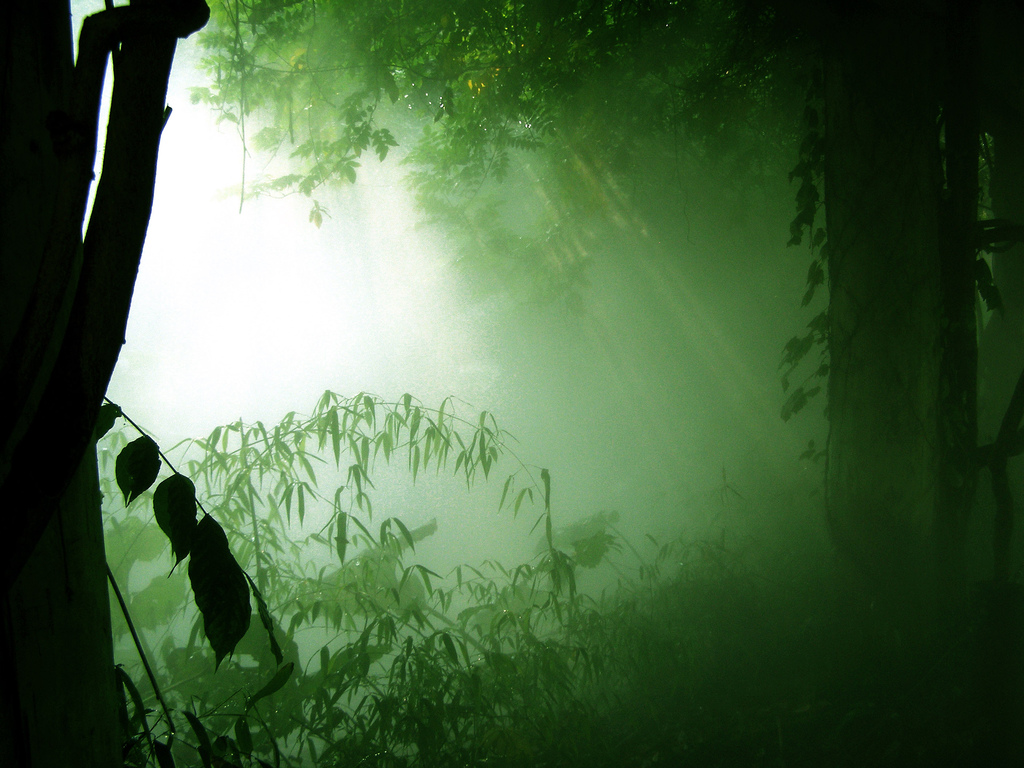 PLANT EVOLUTION
What is a Plant?
Eukaryotic
Multicellular
Autotrophic
Organized tissues and organs
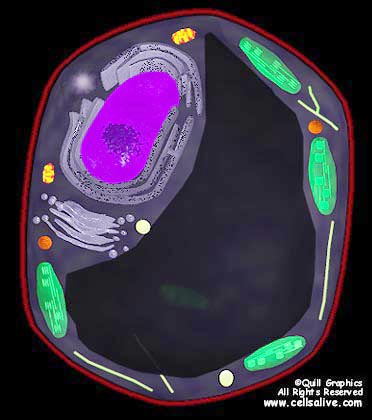 Note:  cell wall (cellulose), chloroplasts
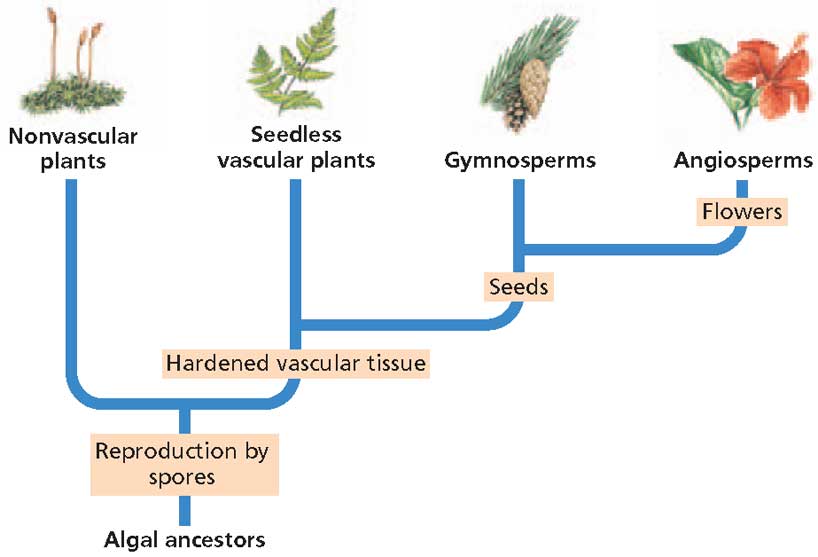 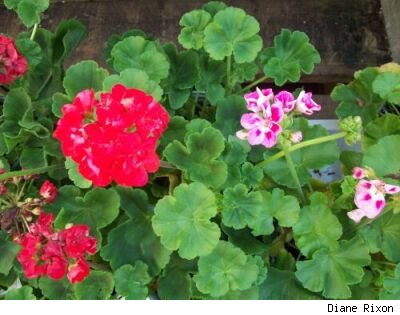 http://www.5min.com/Video/Plants-Adaptations-1354343
[Speaker Notes: VEGETATIVE PROPAGATION LAB]
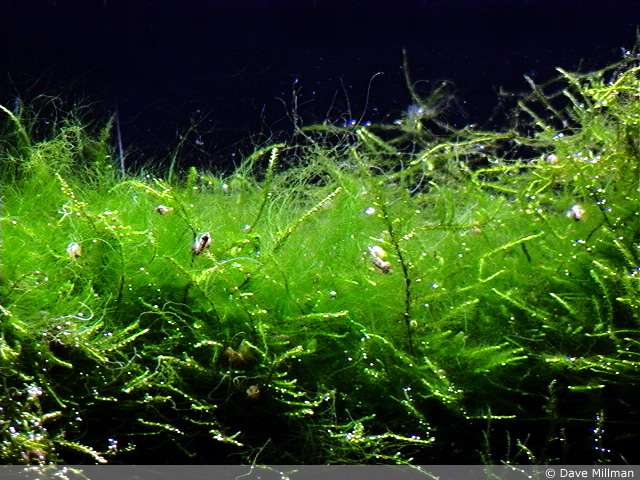 Where did land plants come from?
Algae
Seaweed
What kingdom do they belong to?
PROTIST
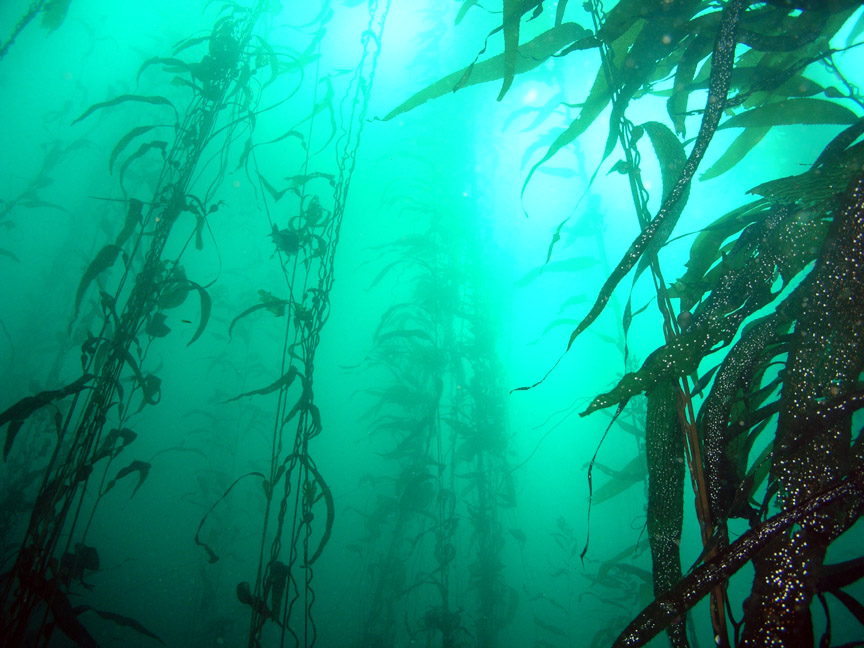 What obstacles might exist on land that do not exist in water?
Gravity
Nutrients always available in water
Reproduction is easy
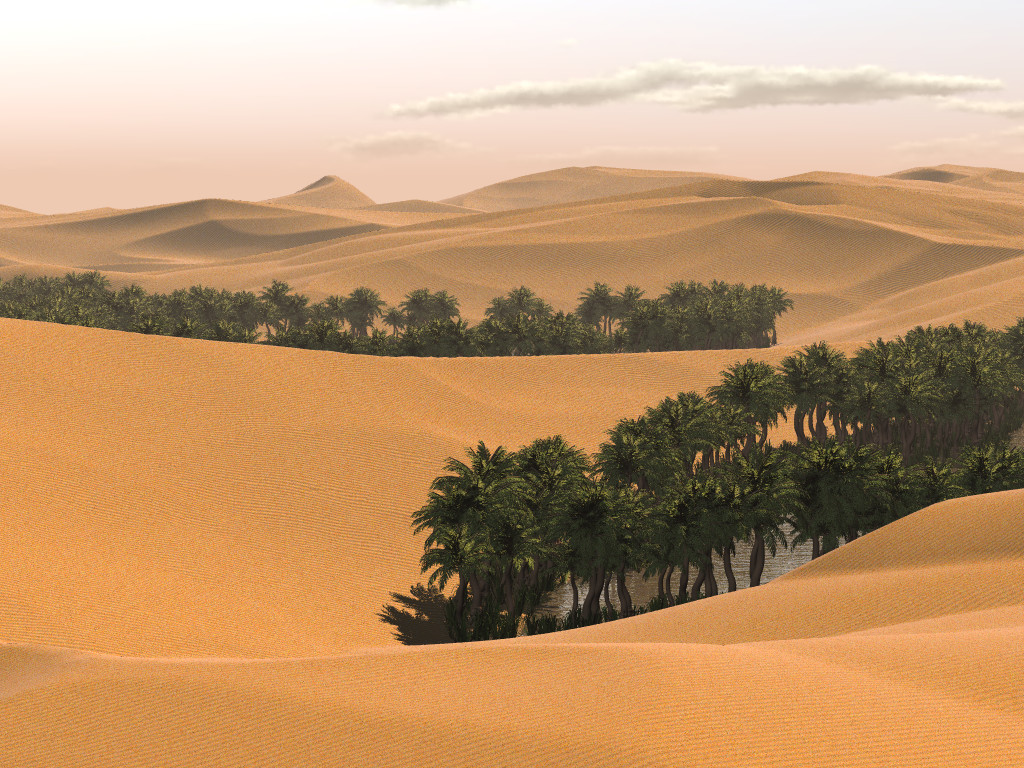 Desiccation
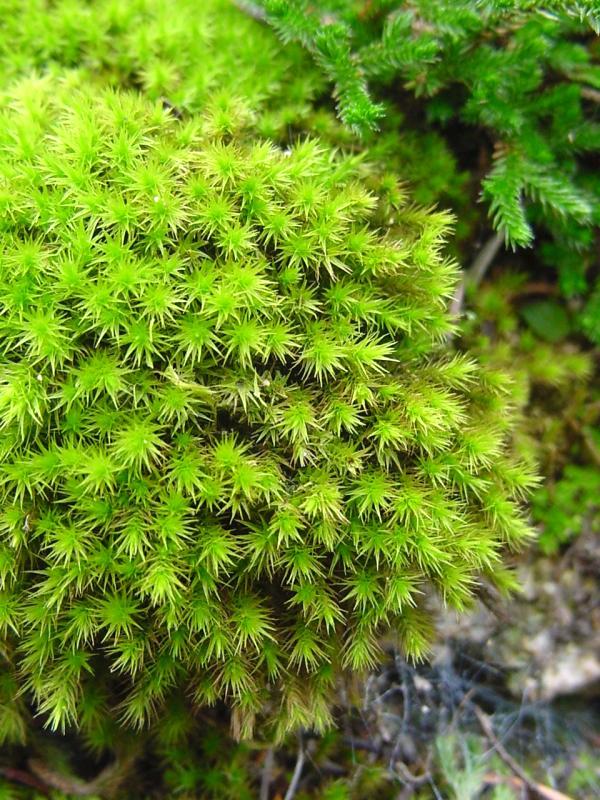 Who are the simplest land plants?
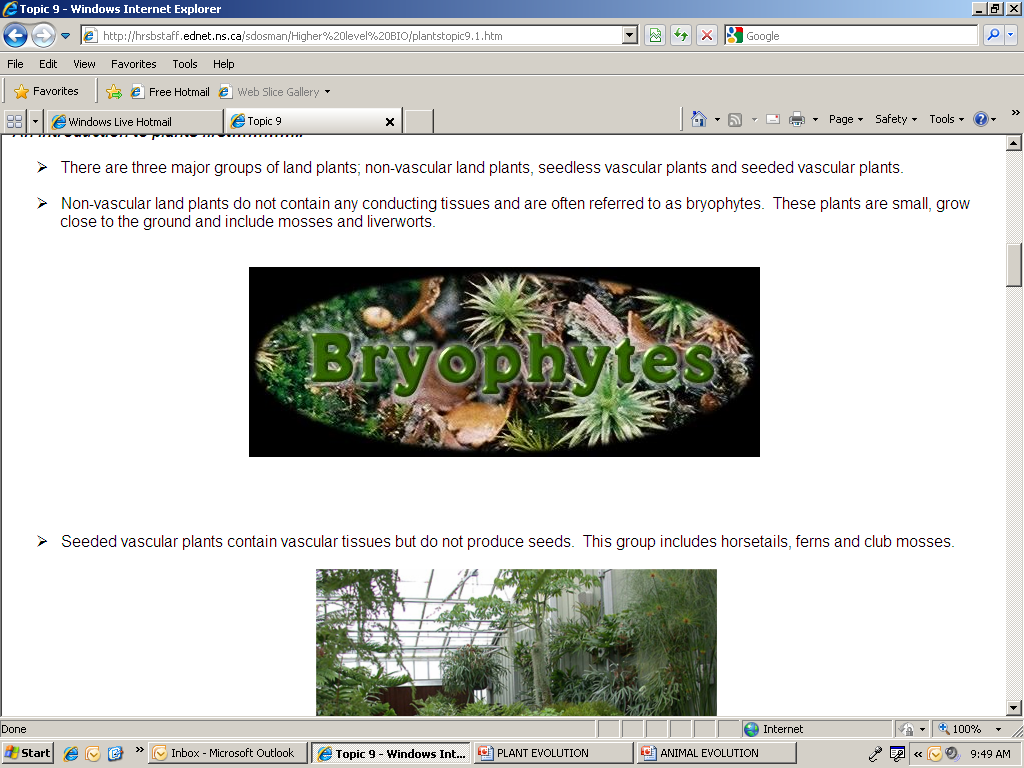 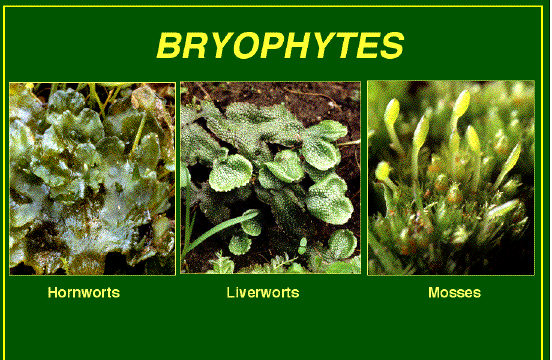 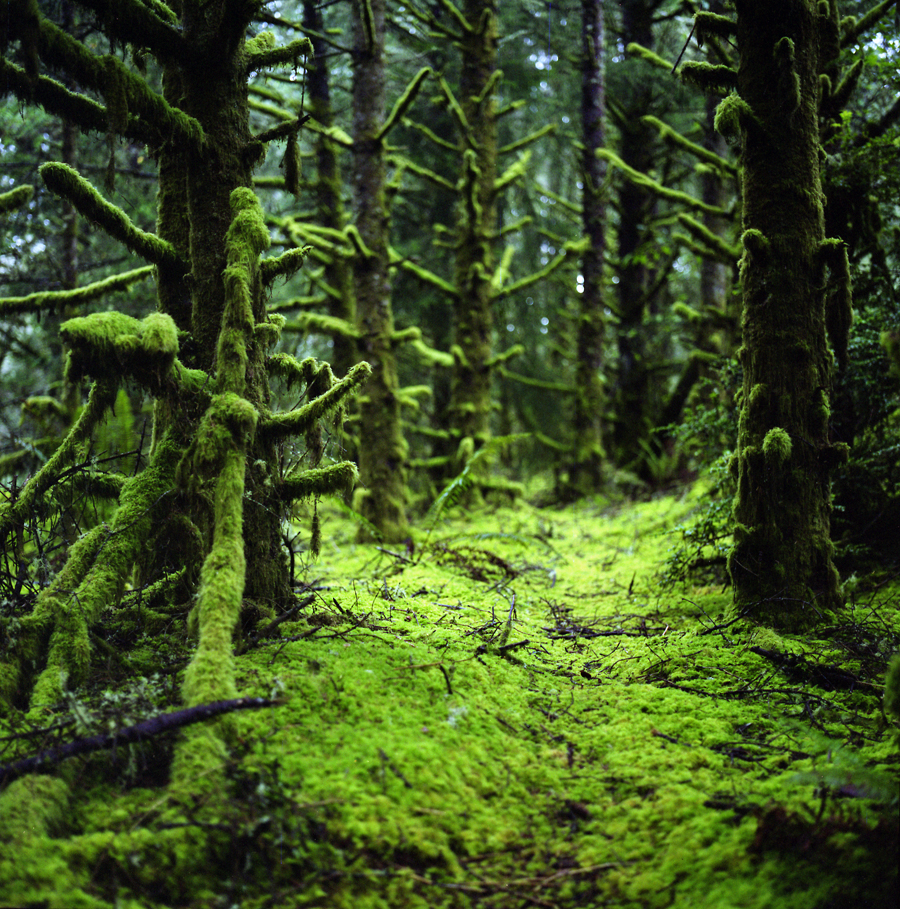 Where do bryophytes live?
Why?
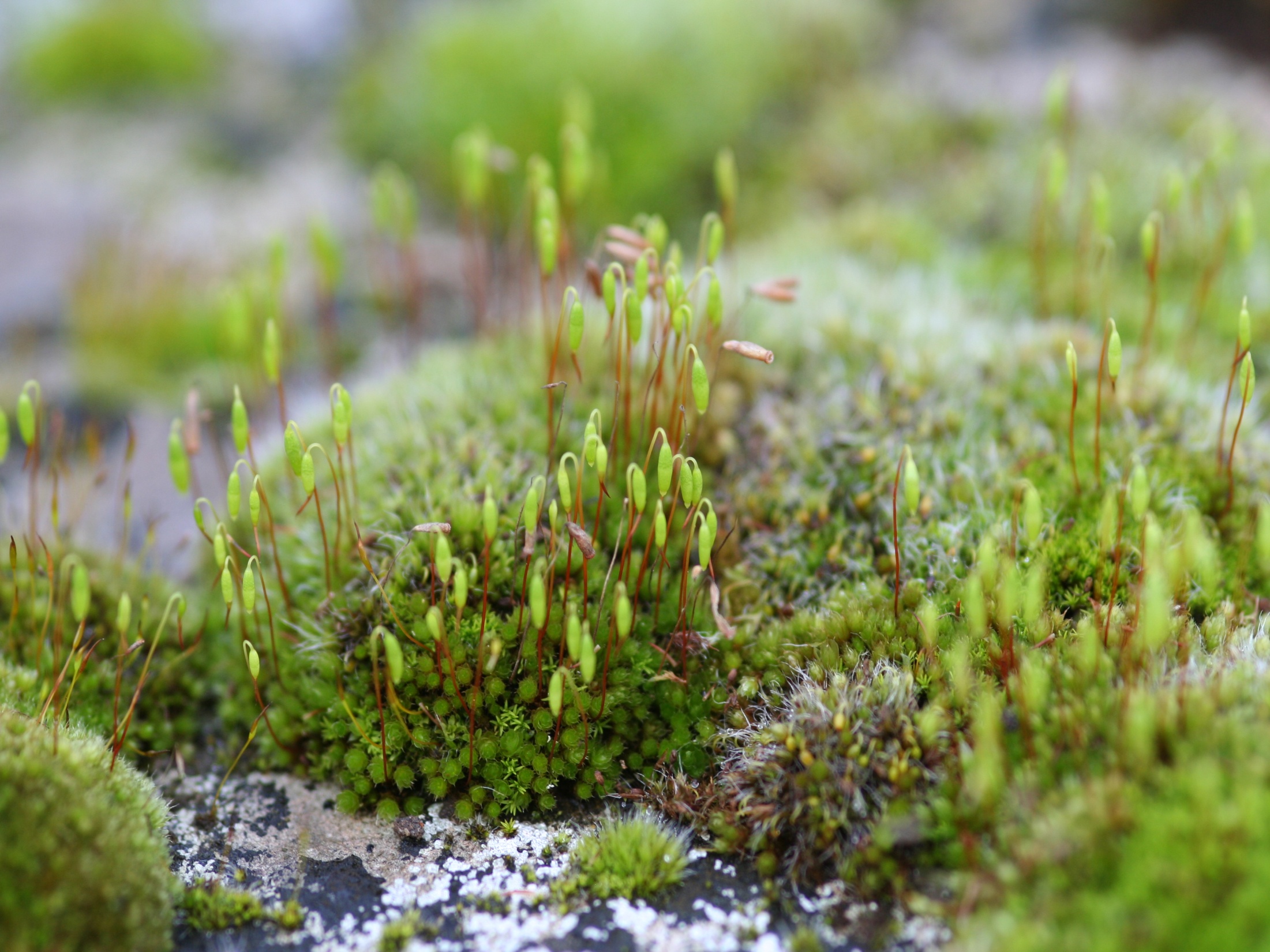 No Vascular Tissue
Not believed to be a direct descendent from algae
[Speaker Notes: CELERY/CARNATION VEIN DEMO]
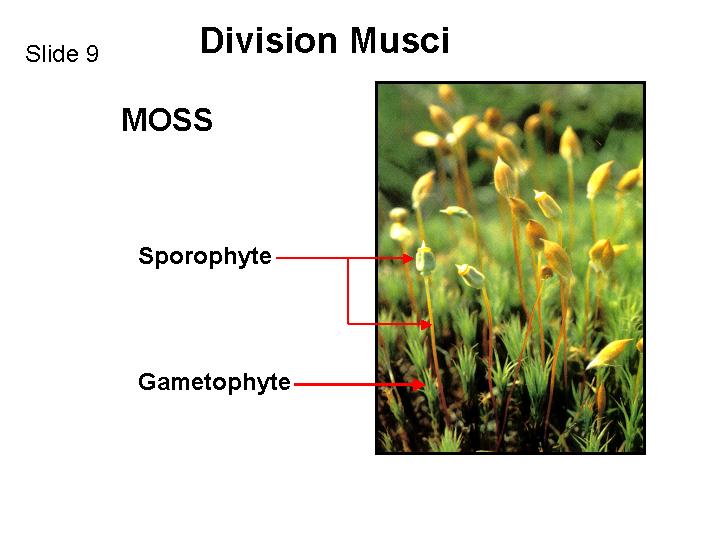 2n=diploid
n=haploid
Dominant Generation
Spores develop into either male or female gametophytes by mitosis
Male			sperm
Female		eggs
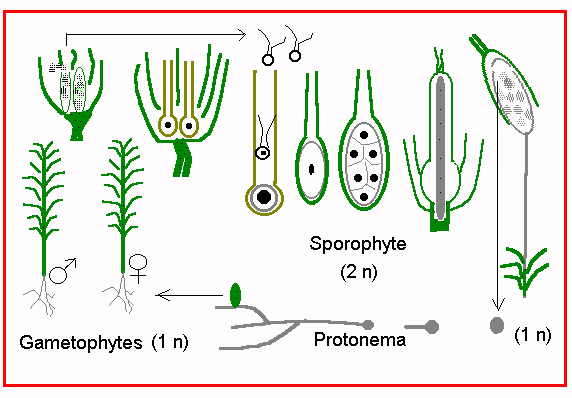 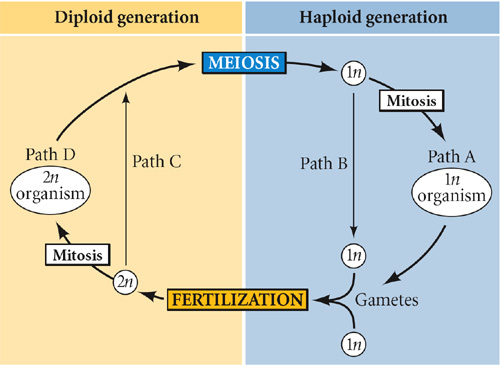 Gameteophyte
Sporophyte
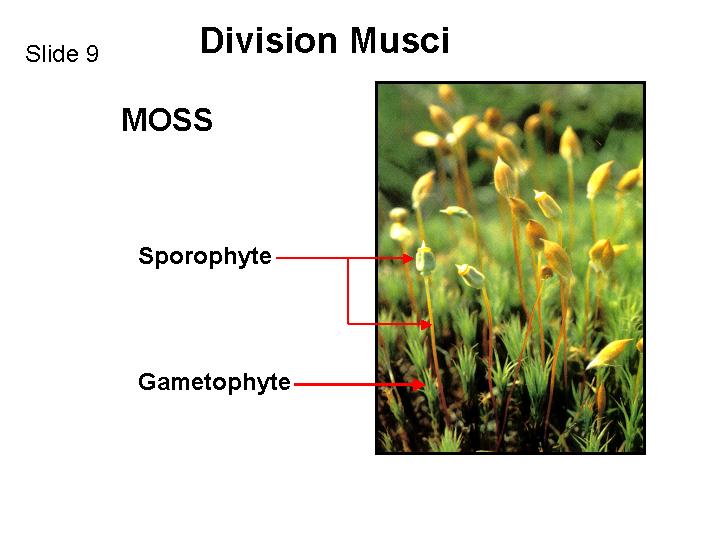 Depend on the gametophyte for photosynthesis
Do photosynthesis for sporophytes
EVOLUTION:  Sporophytes dependent on Gametophytes
Tracheophytes
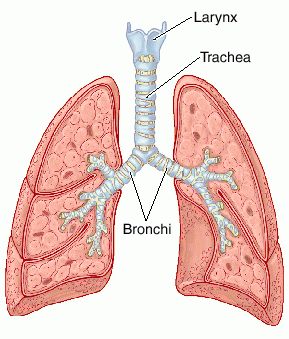 What is your trachea?
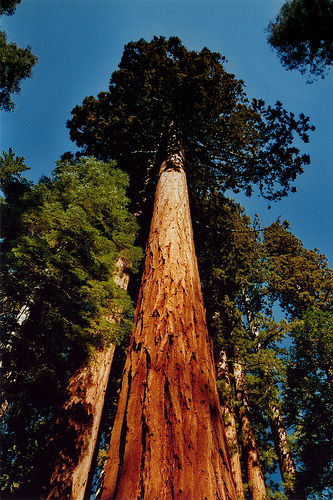 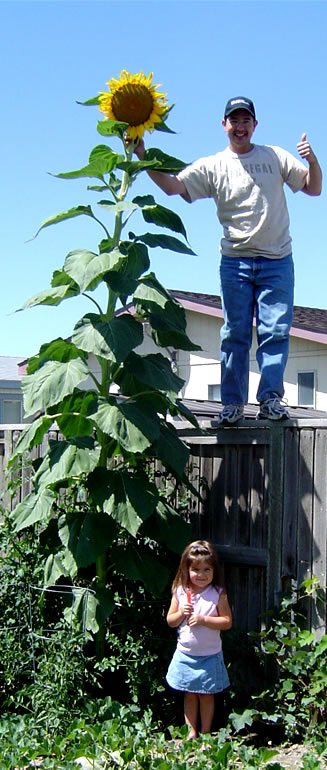 Tracheophytes
VASCULAR TISSUE:  Xylem & phloem
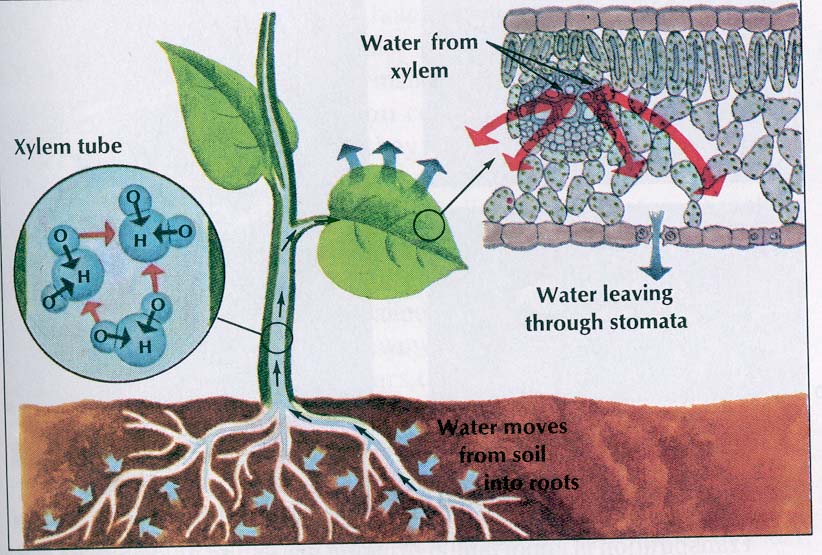 ROOTS
STEMS
LEAVES
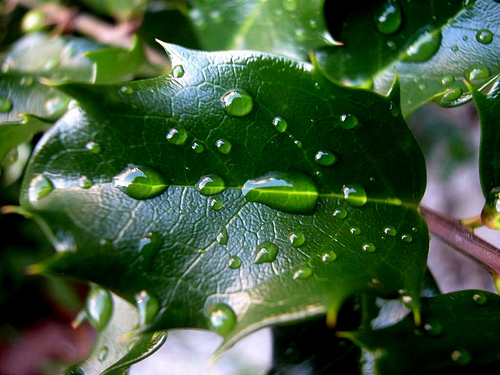 DESSICATION
Cuticle
[Speaker Notes: STOMATE NAILPOLISH LAB]
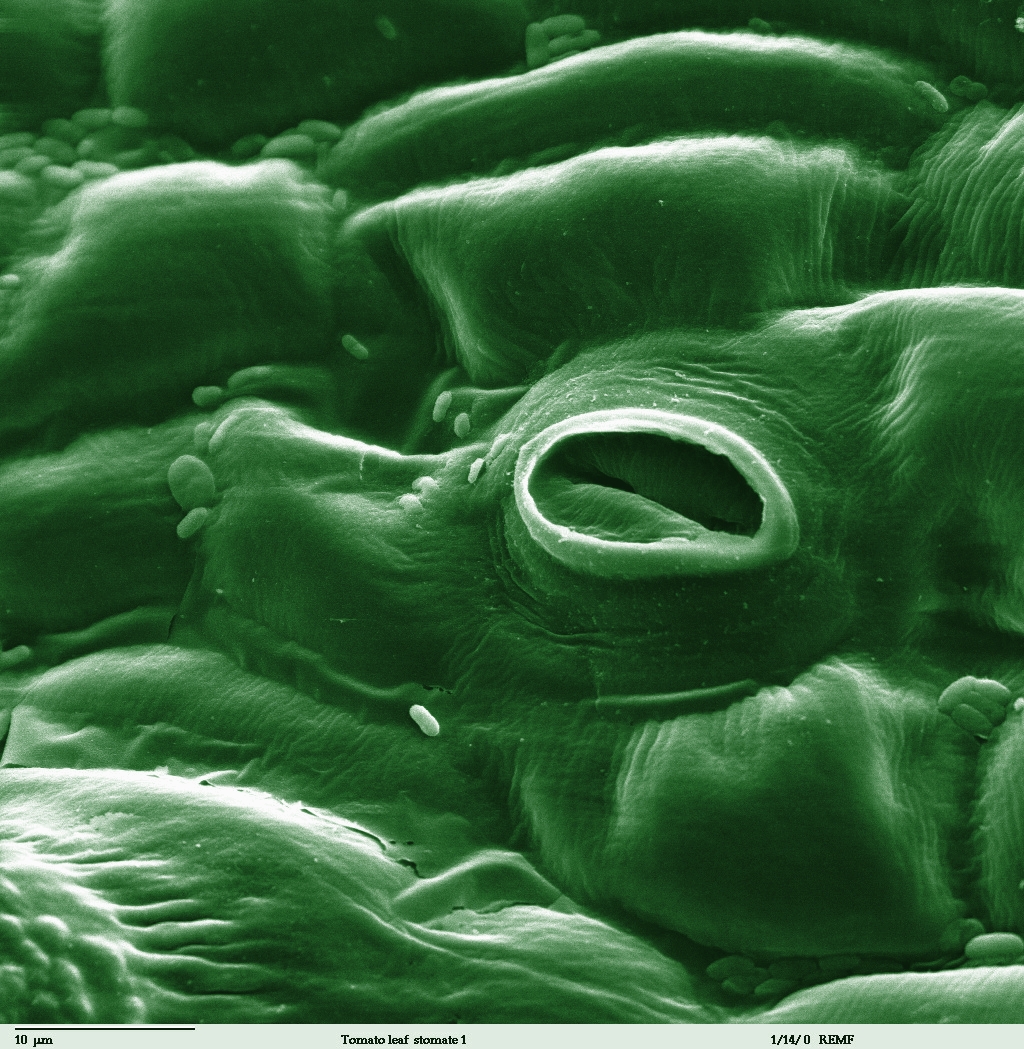 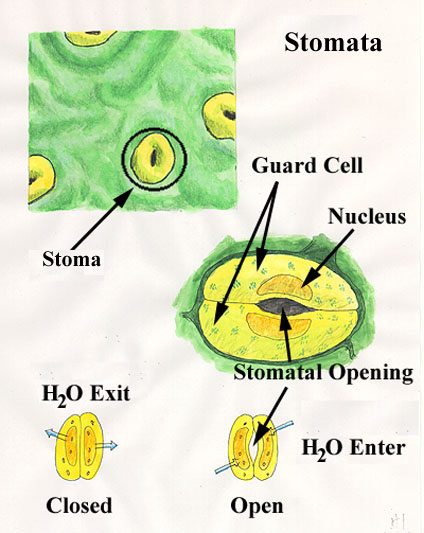 Stomate
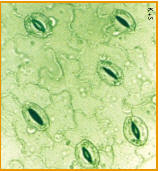 http://www.youtube.com/watch?v=QX4Gi9wkKsA
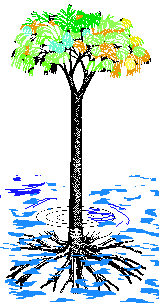 Who were the first land plants?
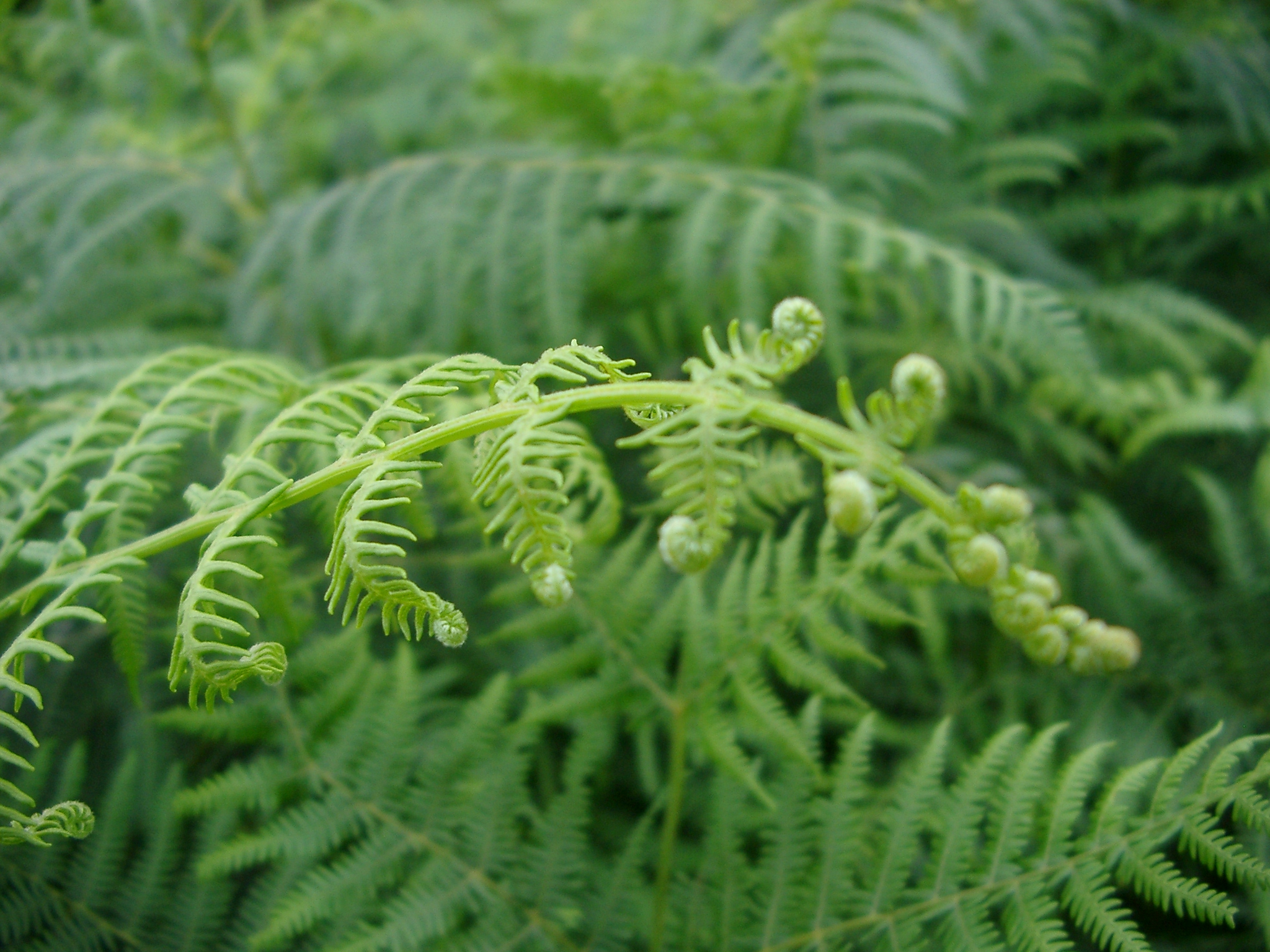 FERNS:  Polypodiophyta
Oldest group of plants:  300 mya
Vascular
Seedless, reproduces using spores in the water
GYMNOSPERMS:  Cones
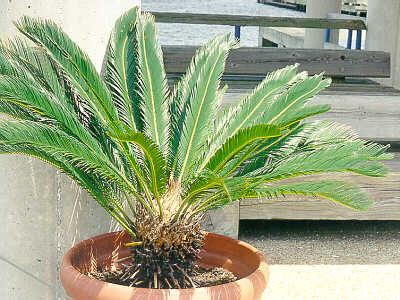 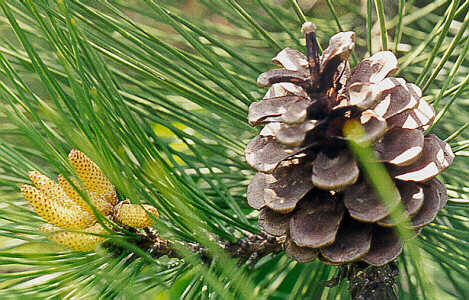 Non-flowering plants
Seeds:  not develop within an enclosed structure
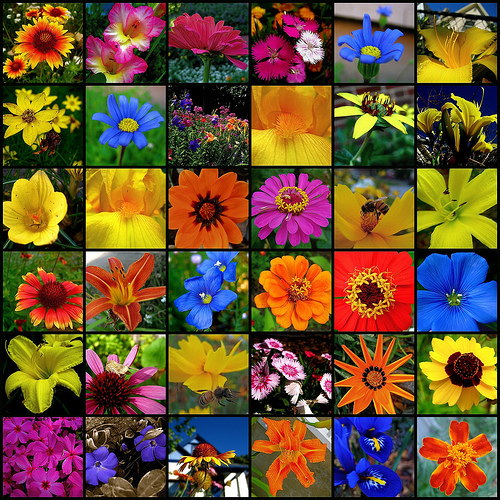 Flowering plants
Seeds: within an enclosed structure
ANGIOSPERM:   Flowers
[Speaker Notes: FLOWER DISSECTION]
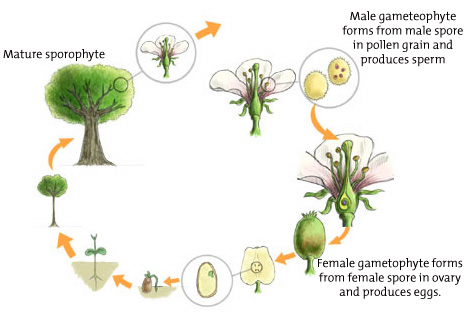 2n=diploid
n=haploid
Dominant Generation?
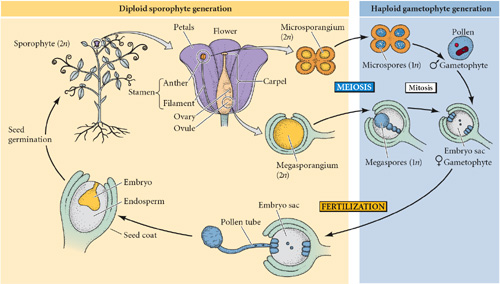 Gametophytes depend upon Sporophytes for food
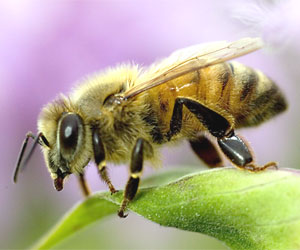 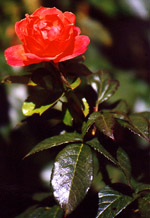 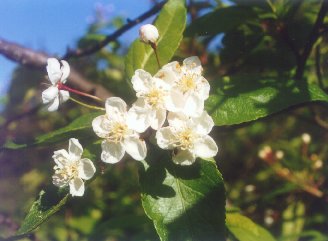 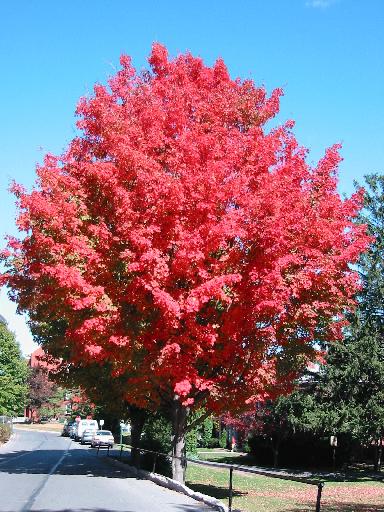 What is the function of a flower?
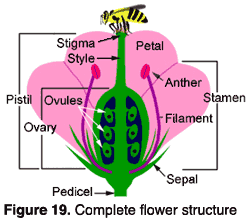 FEMALE
MALE
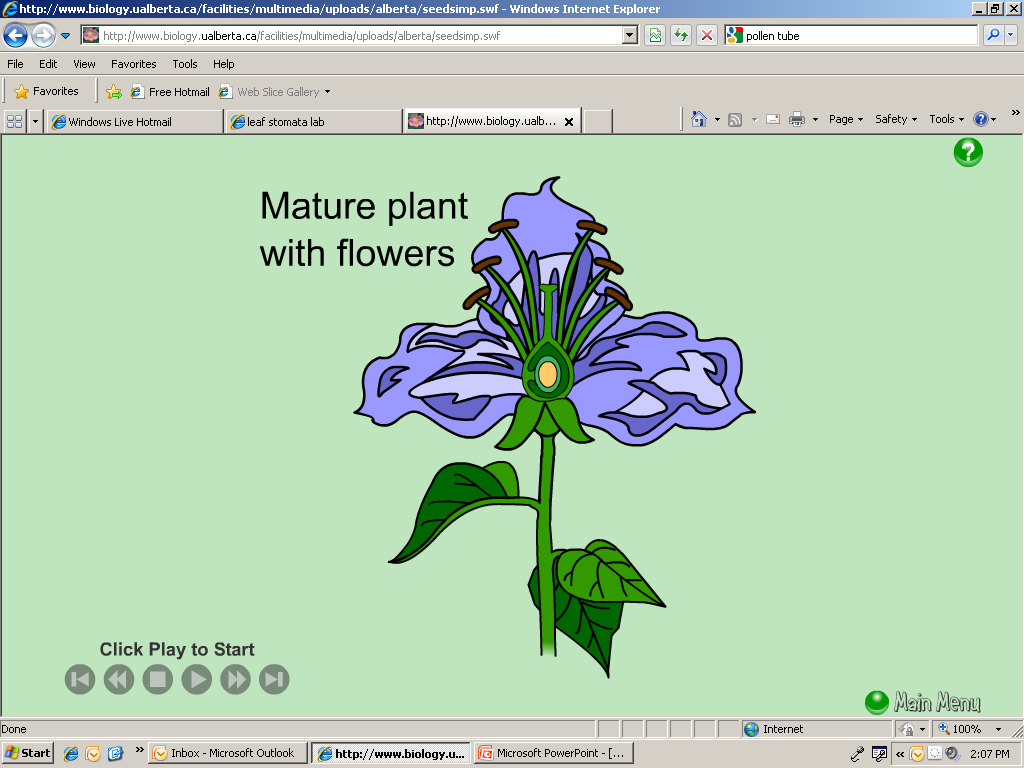 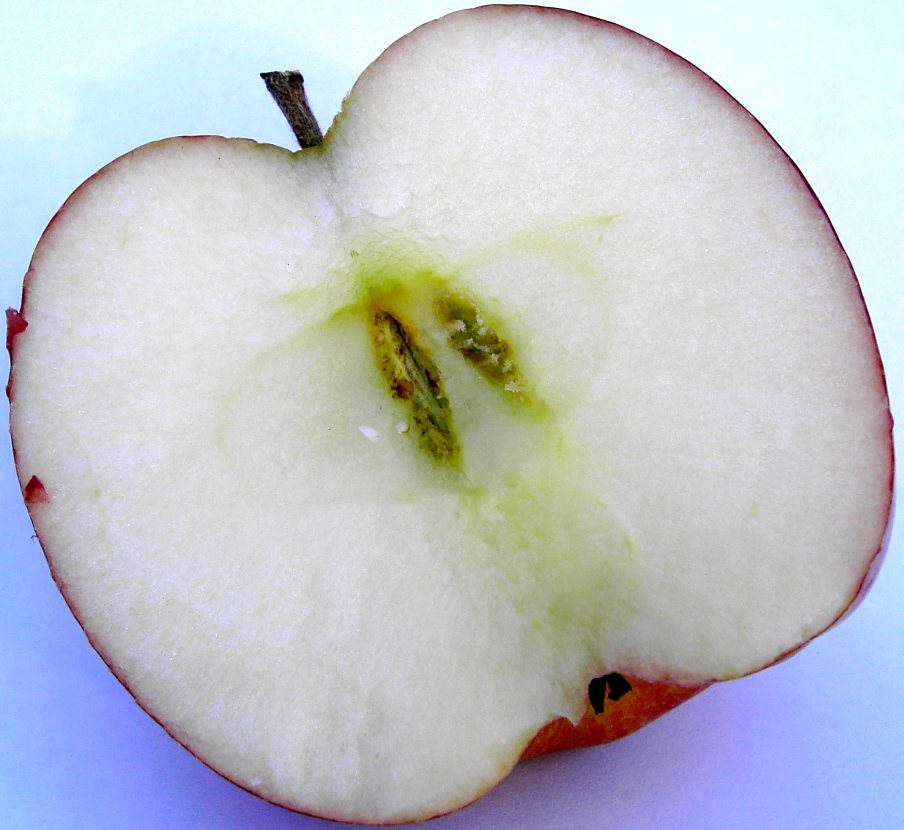 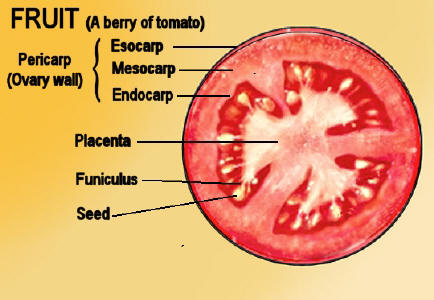 OVARY
SEED = fertilized egg
[Speaker Notes: SEED DISPERSAL LAB]
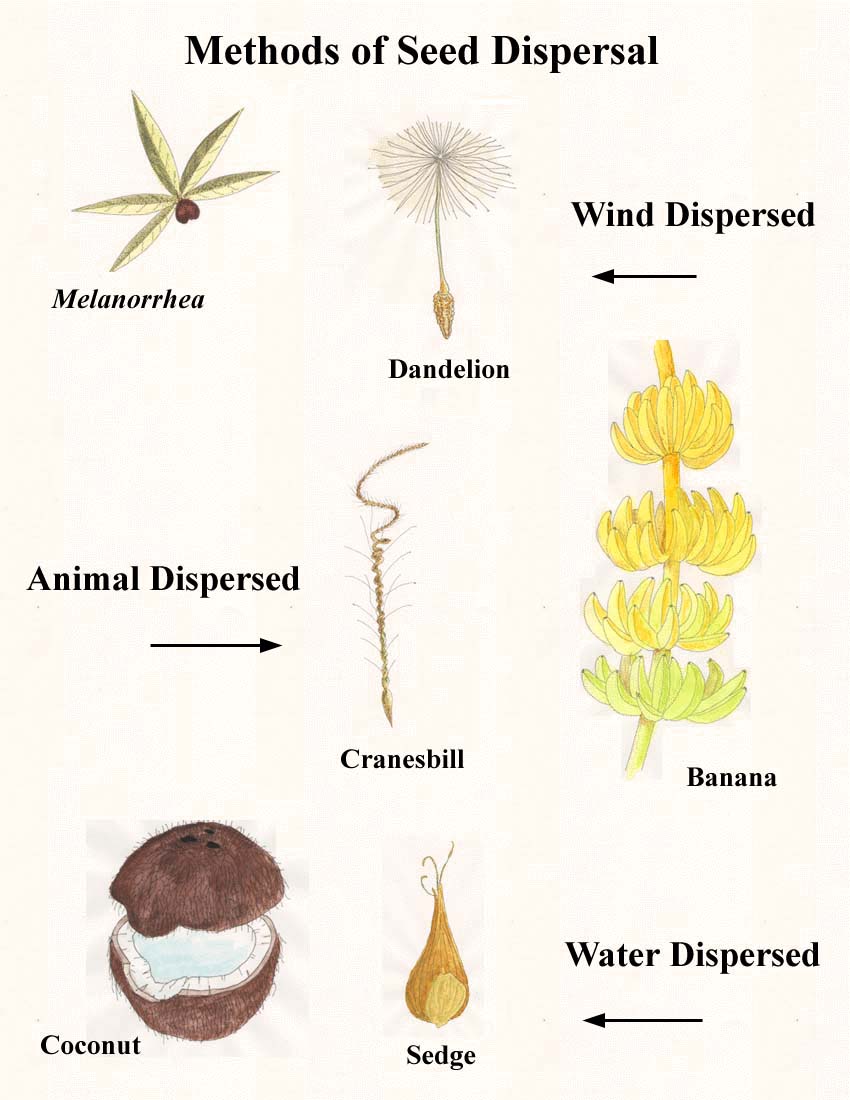 Going hormonal?Plants have hormones too!
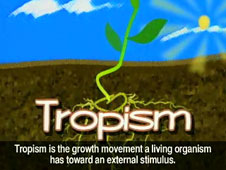 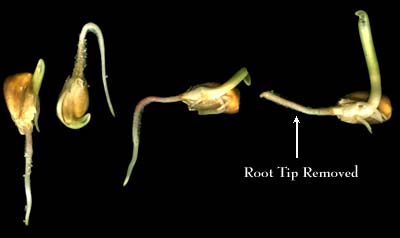 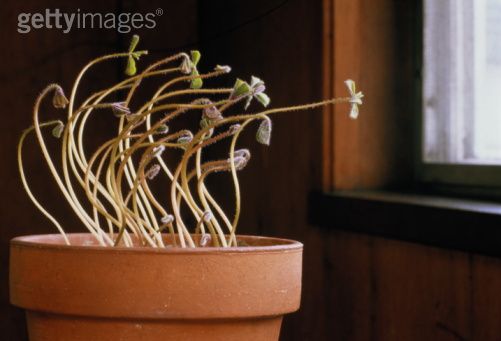 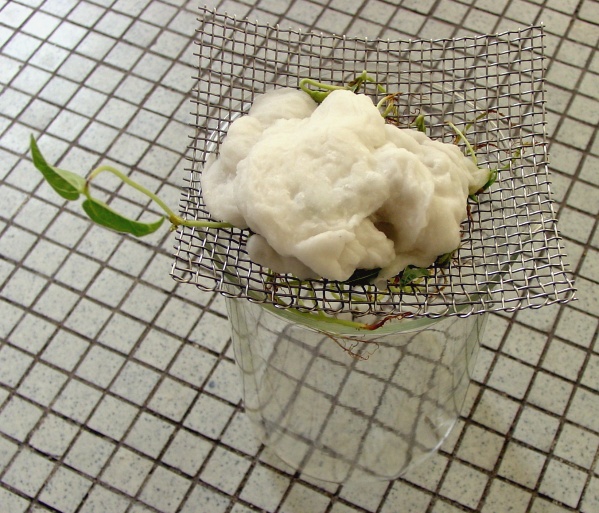 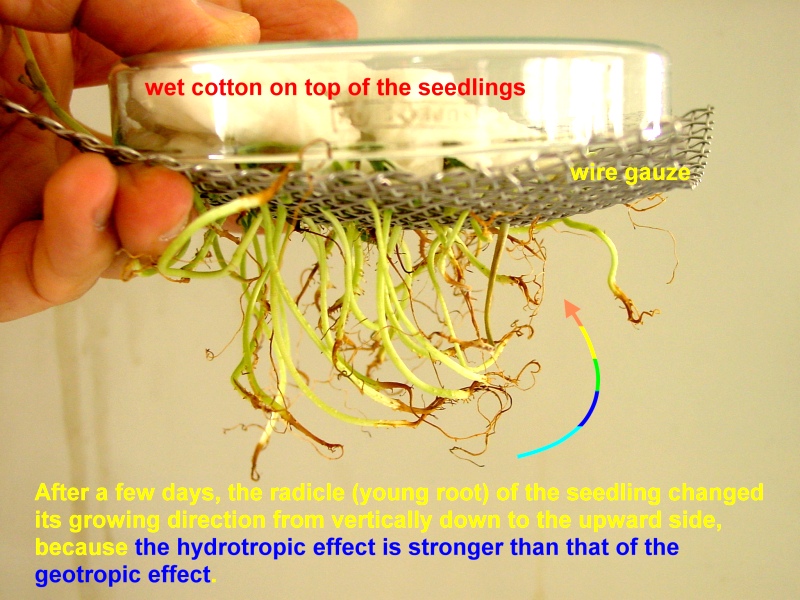 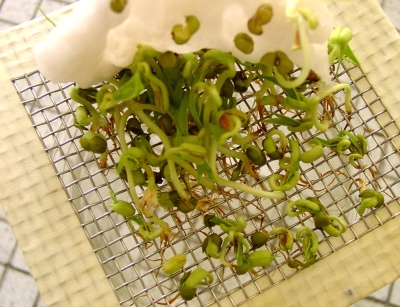 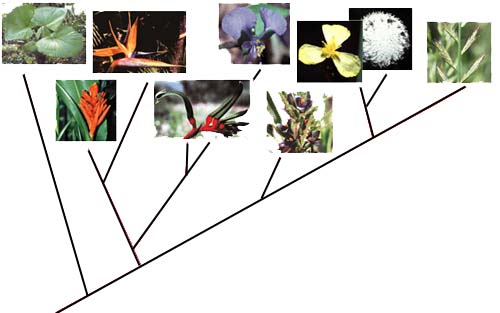 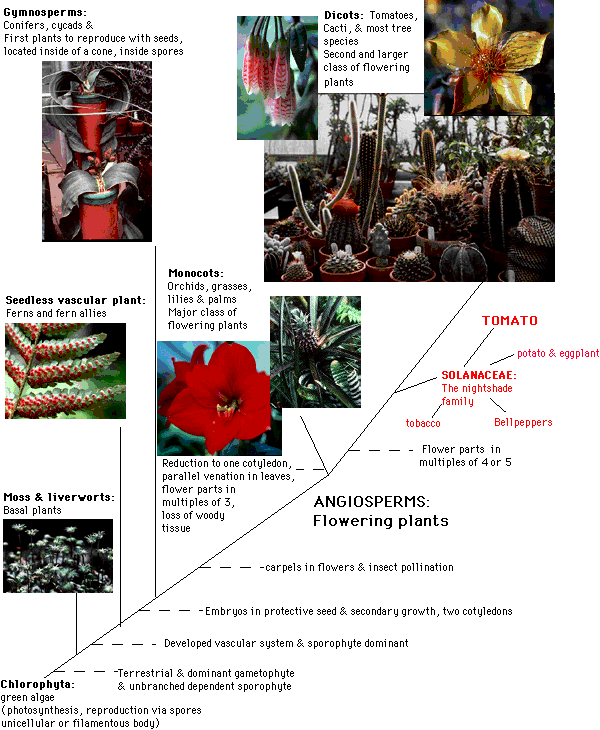 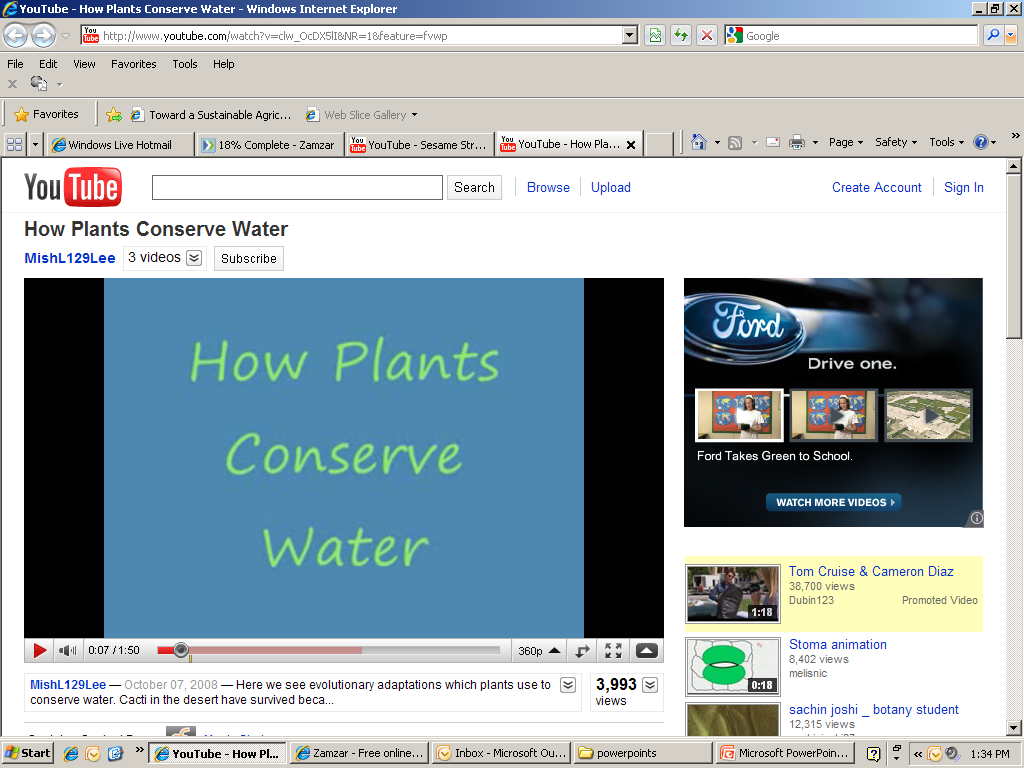 http://www.youtube.com/watch?v=clw_OcDX5lI&NR=1&feature=fvwp
Download utube seed dispersal from u of Wyoming
Dicot vs. Monocot
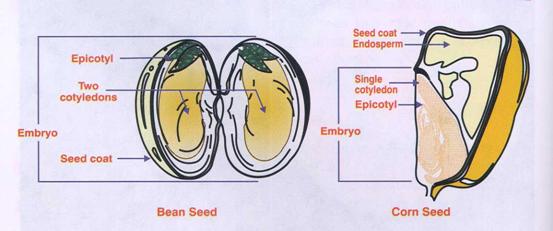 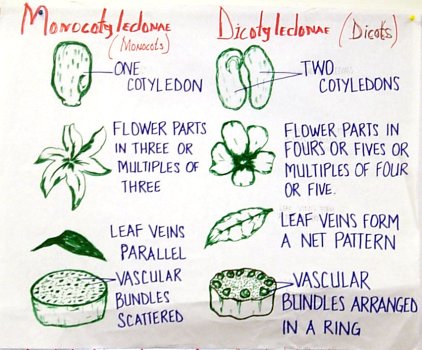 [Speaker Notes: SEED GERMINATION/TROPISM LAB]